ISTITUTO COMPRENSIVO
ORVIETO-MONTECCHIO
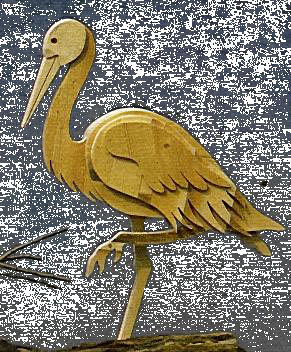 SCUOLA DELL’ INFANZIA DI CICONIA
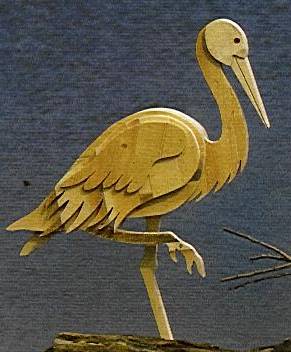 via dei Ginepri 1 tel. e fax 0763 305311
mail: infanziaciconia@orvietomontecchio.gov.it
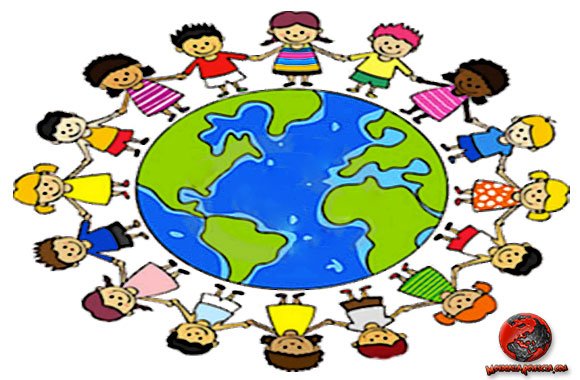 UNA SCUOLA PER ESSERE
Questa foto di Autore sconosciuto è concesso in licenza da CC BY-NC-ND
Questa foto di Autore sconosciuto è concesso in licenza da CC BY-SA-NC
UNA SCUOLA CHE PROMUOVE IL SENSO DI APPARTENENZA E DI CITTADINANZA ATTIVA,
 IL SENSO CIVICO E LA LEGALITA’
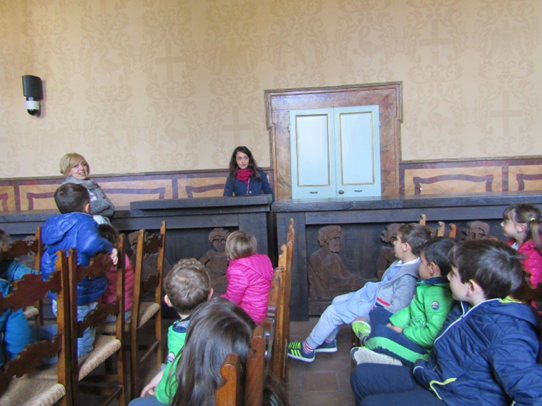 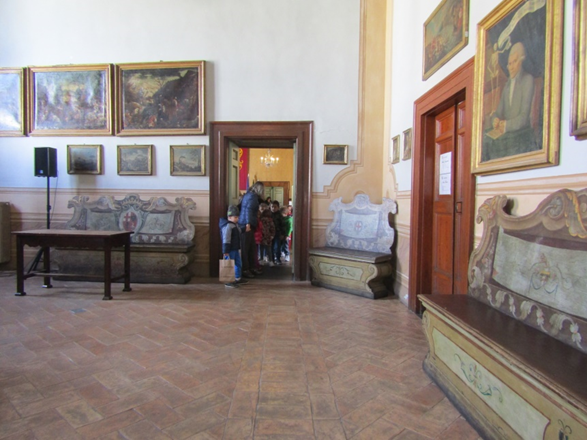 In Comune nella Sala del Consiglio. Vi diciamo quali giochi nuovi ci piacerebbe avere nei giardini del nostro quartiere.
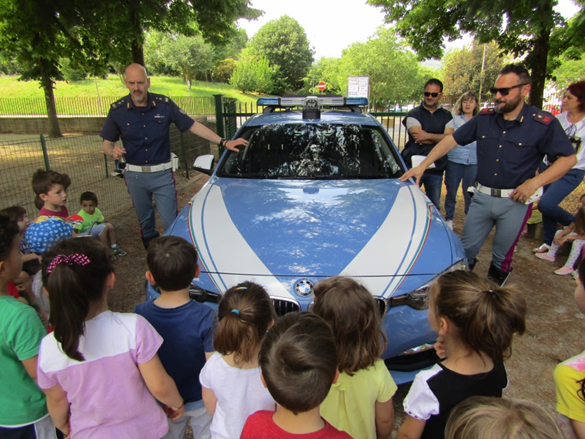 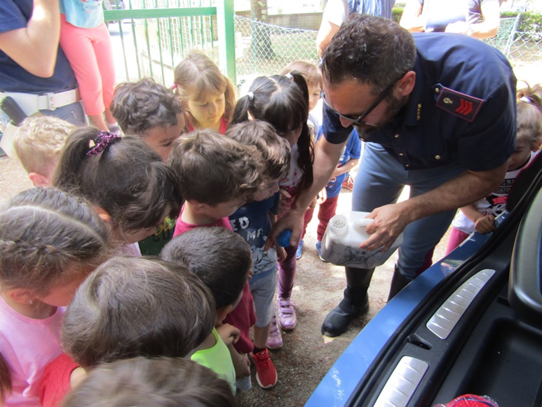 A lezione dagli amici della Polizia Stradale
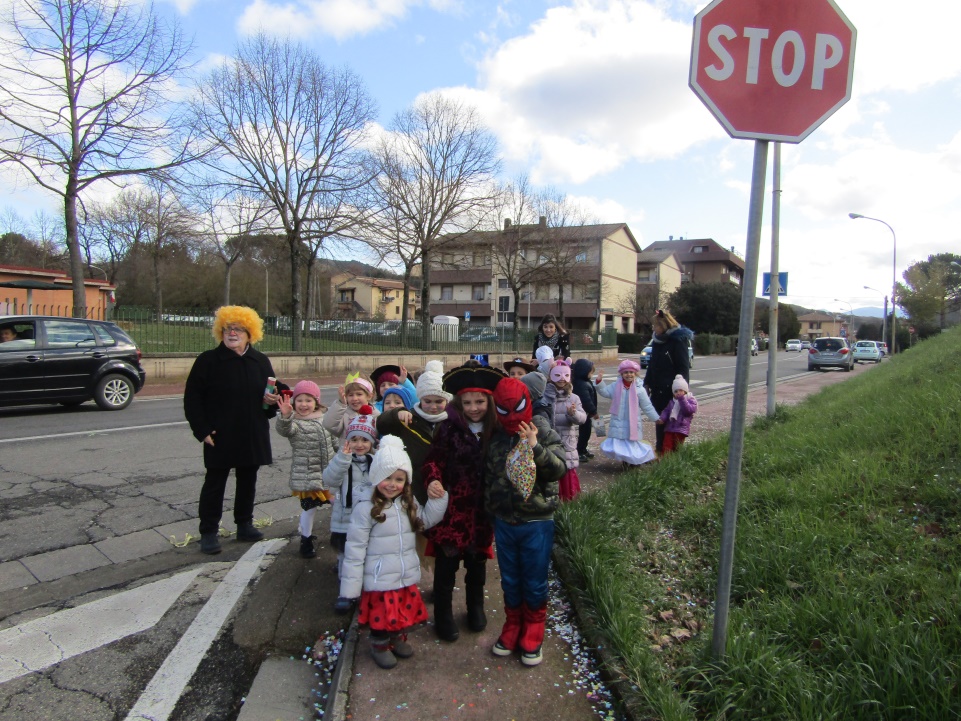 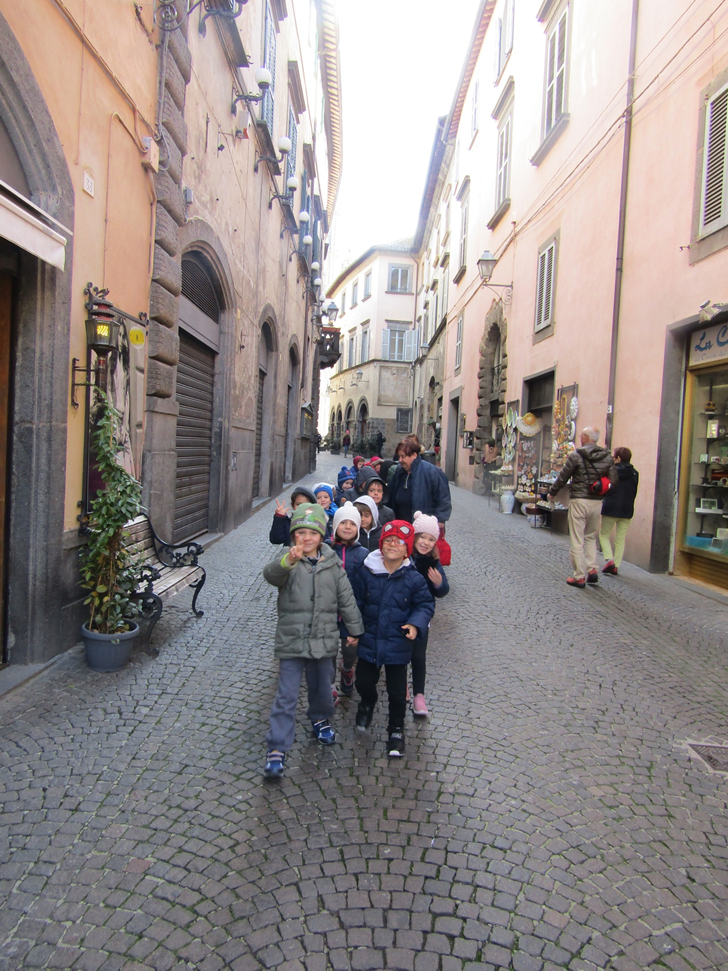 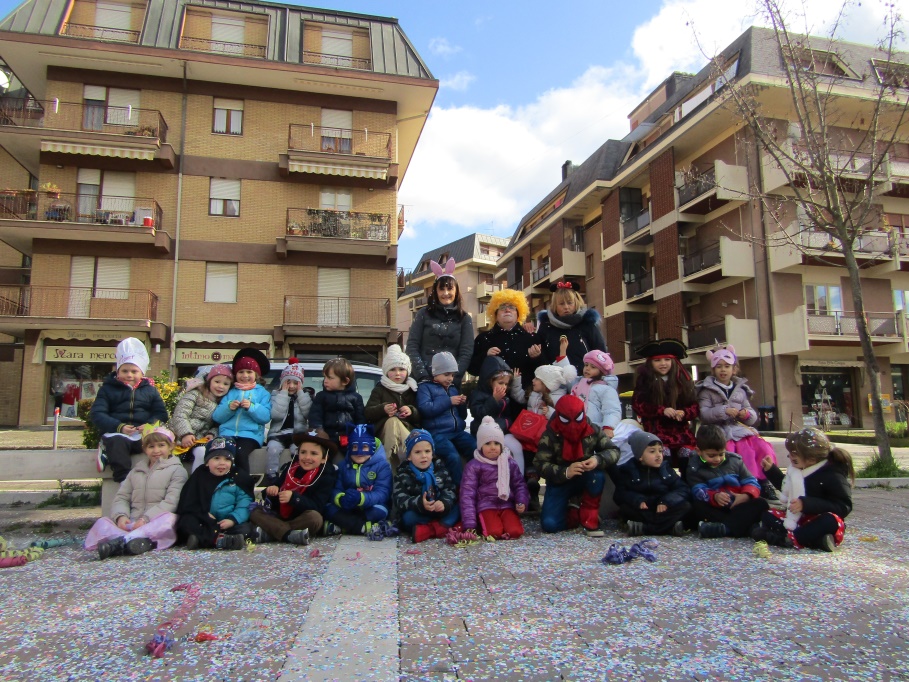 Una passeggiata in Centro e poi via per le vie di Ciconia alla scoperta dei segnali stradali e a divertirci in piazza degli Aceri
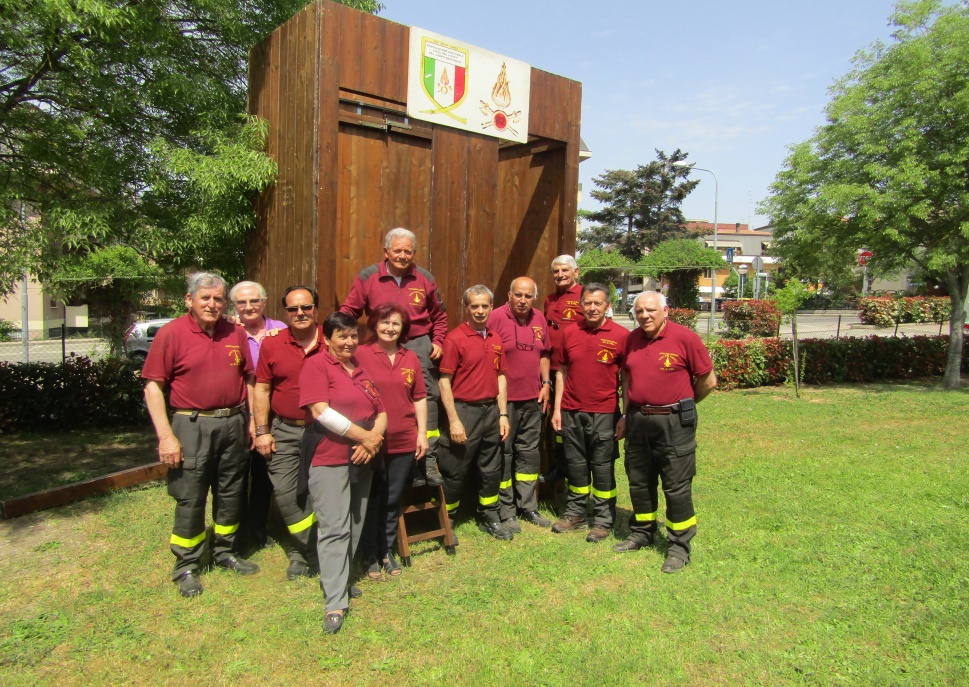 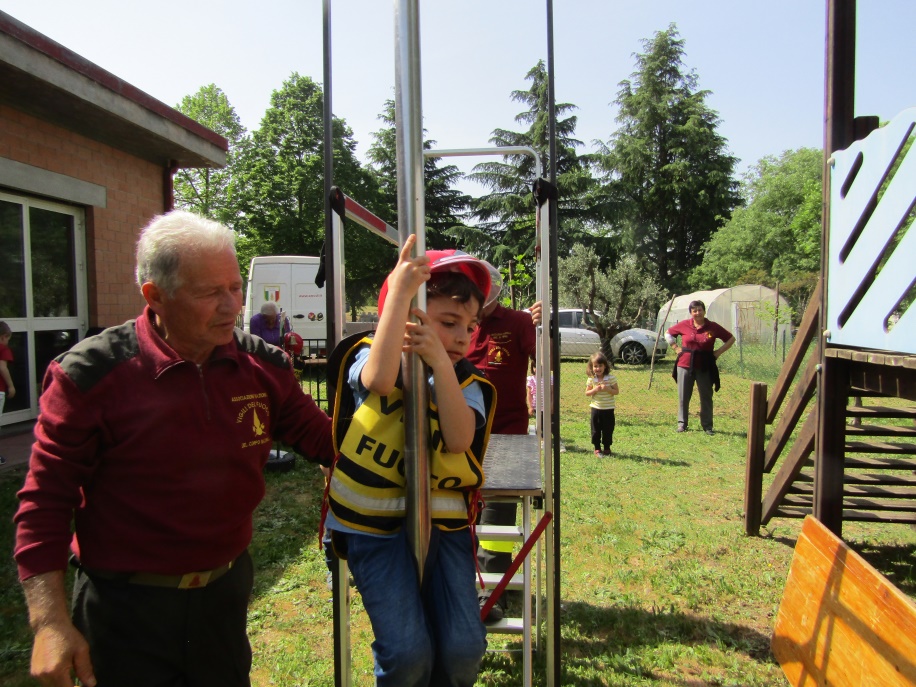 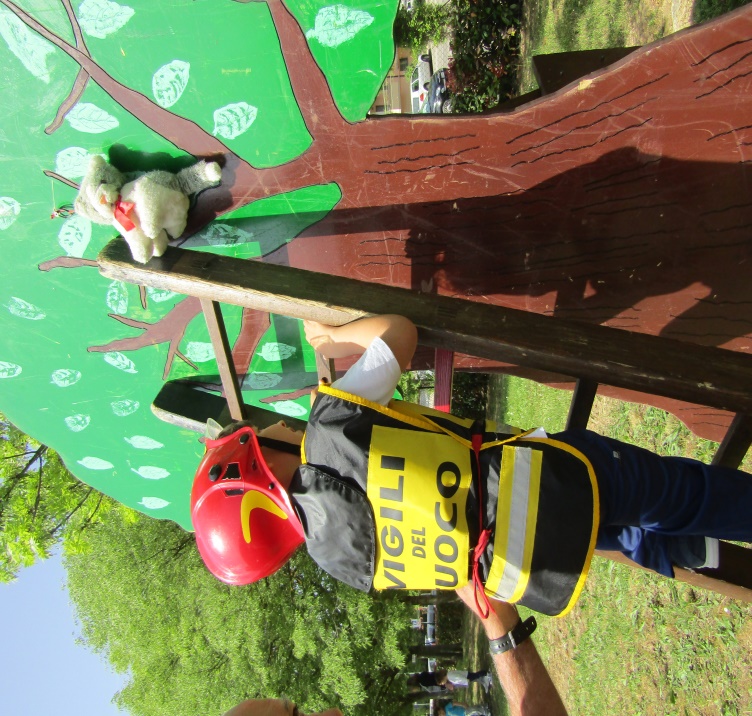 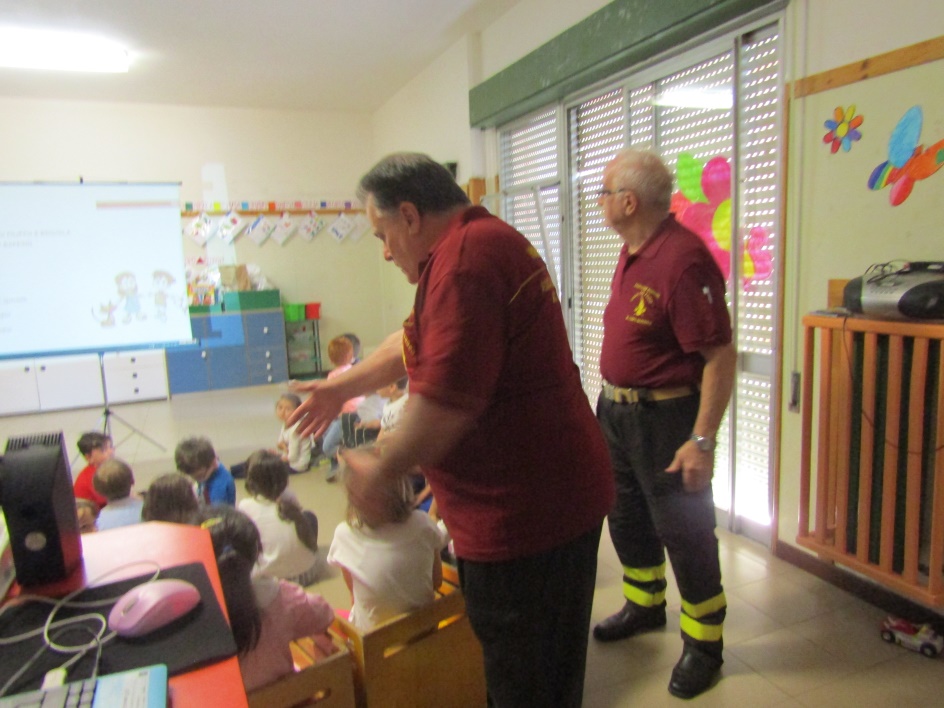 Sono indeciso! Da grande Poliziotto o Pompiere? Per ora  mi diverto con i Vigili del Fuoco che ci raccontano come ci dobbiamo comportare nelle situazioni pericolose
UNA SCUOLA CHE VIVE CON GIOA LE FESTE
UNA SCUOLA CHE RIMANE ‘’ACCESA’’ ANCHE QUANDO SIAMO IN VACANZA
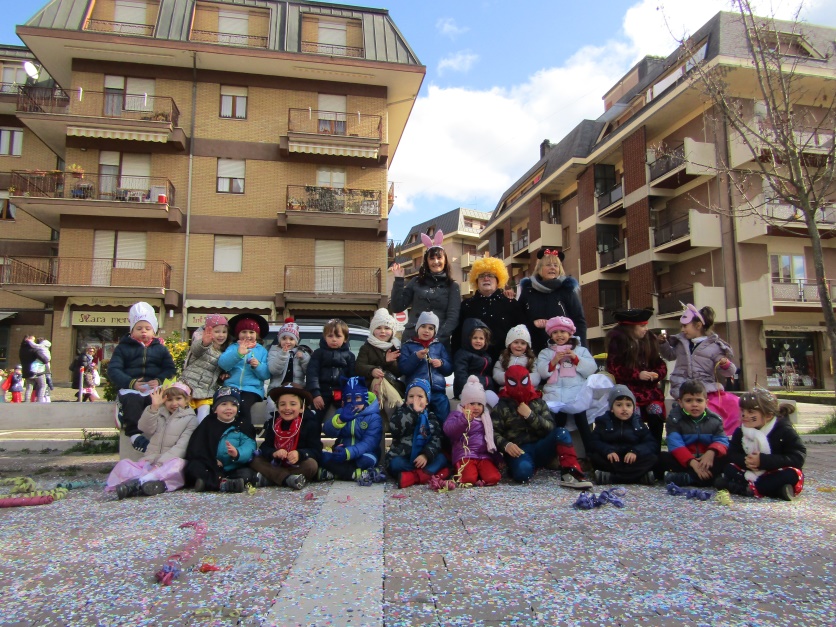 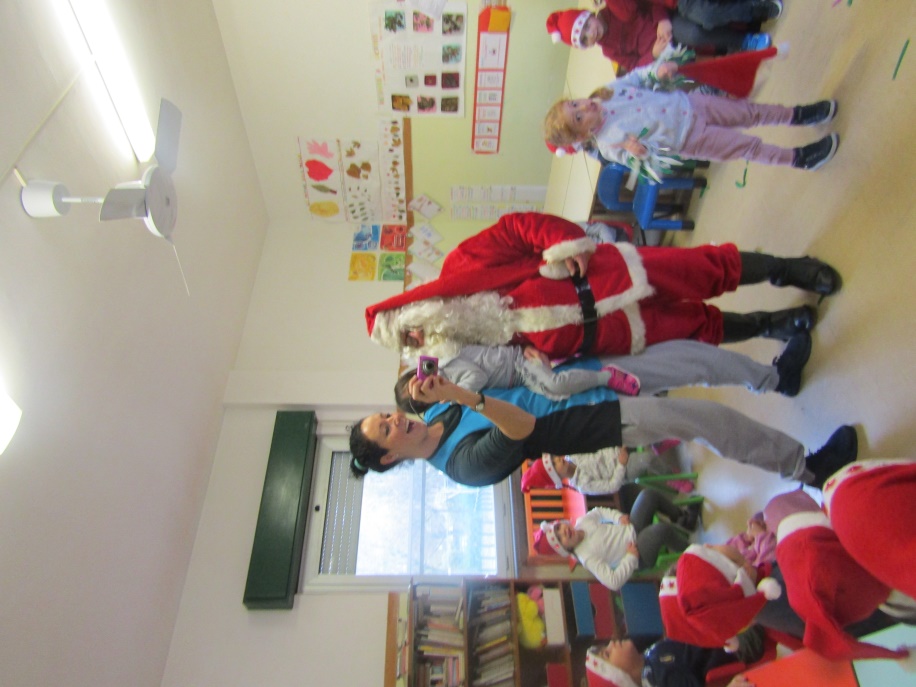 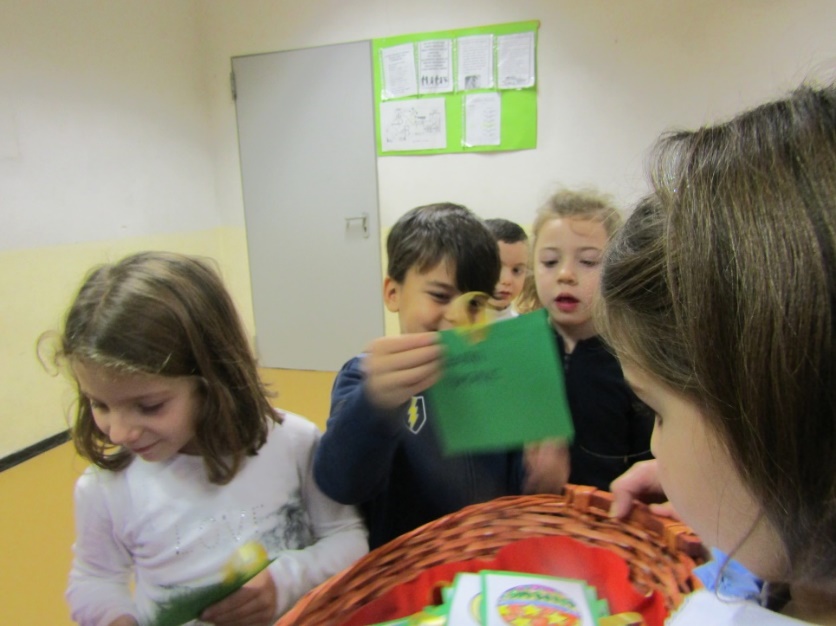 Babbo Natale viene a scuola         Tutti in posa per il Carnevale in Piazza degli   
                                                           Aceri       
  Grazie e buon Natale anche a Te (scambio degli auguri con i bambini di Orvieto Scalo)
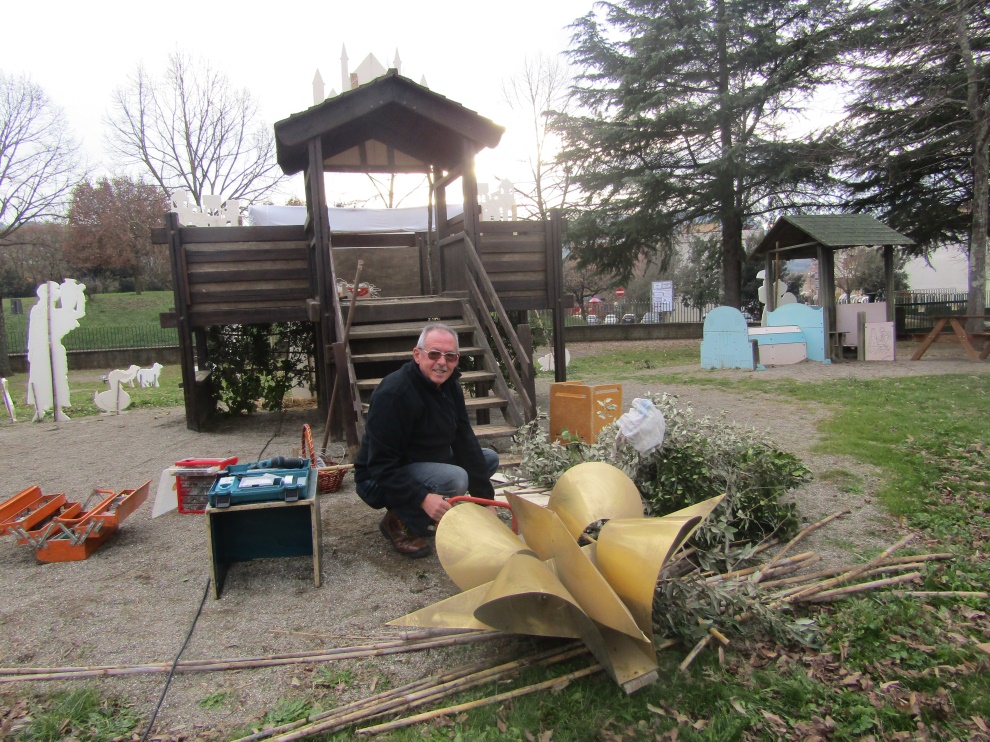 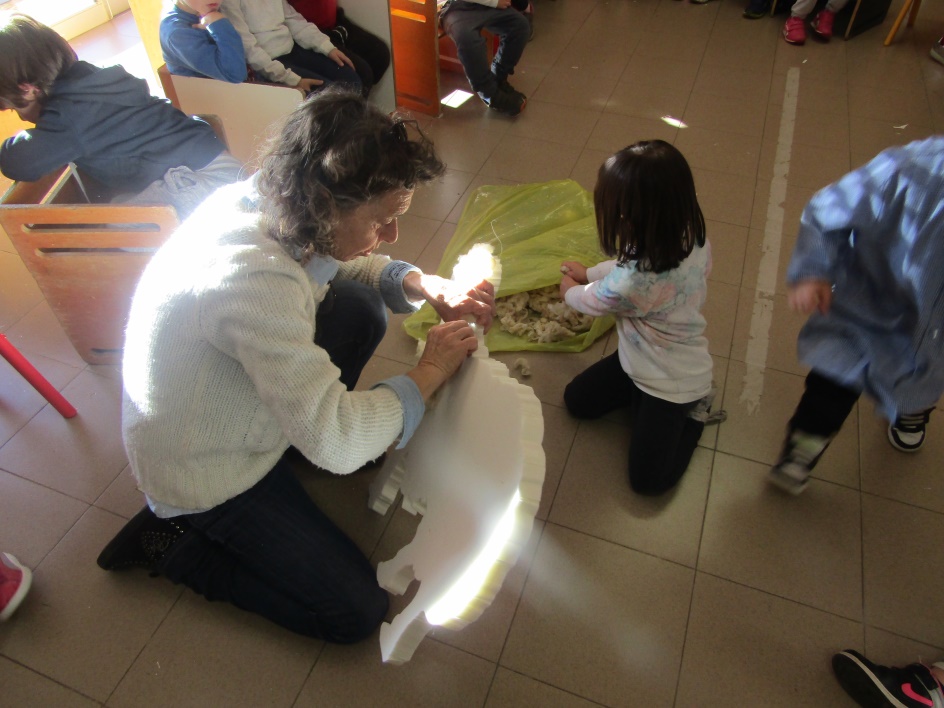 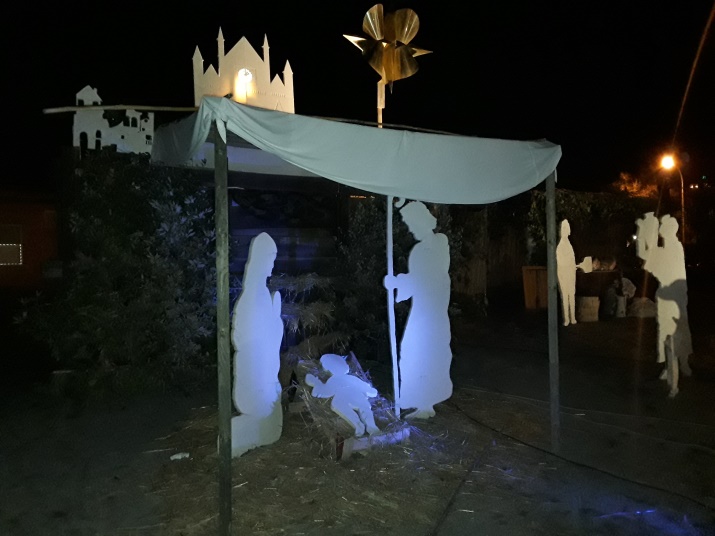 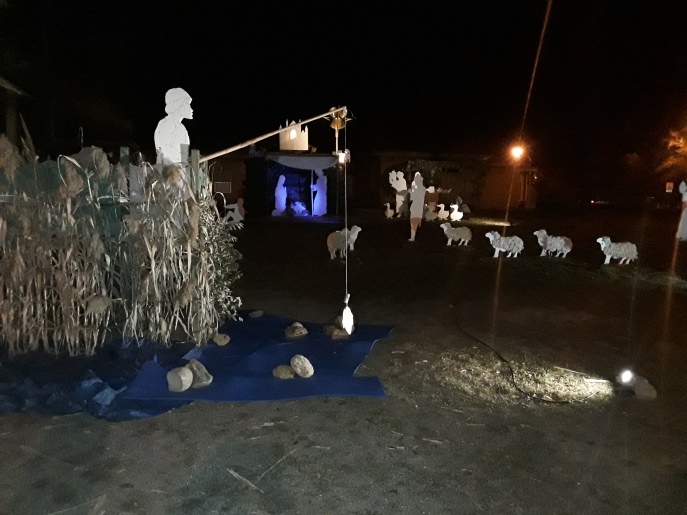 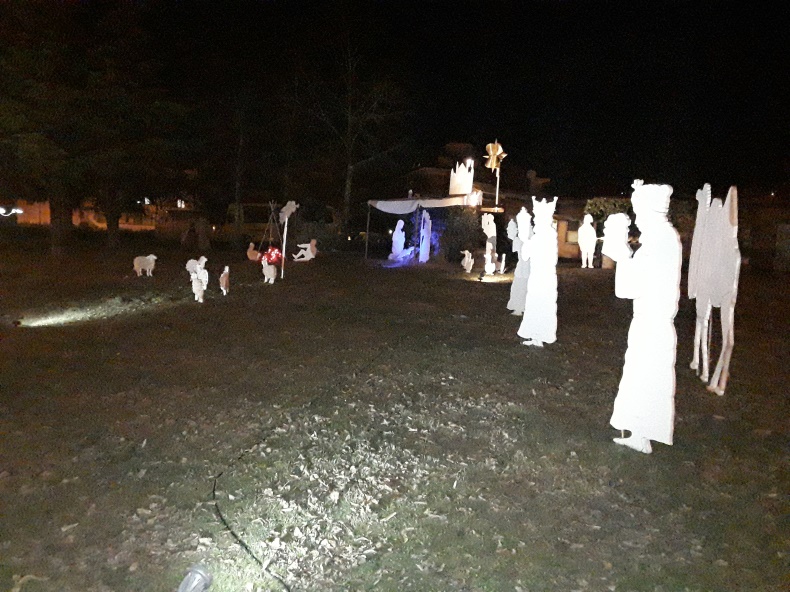 Natale 2018  Si lavora all’aperto e in classe  e ora …un’ultima controllatina alle luci
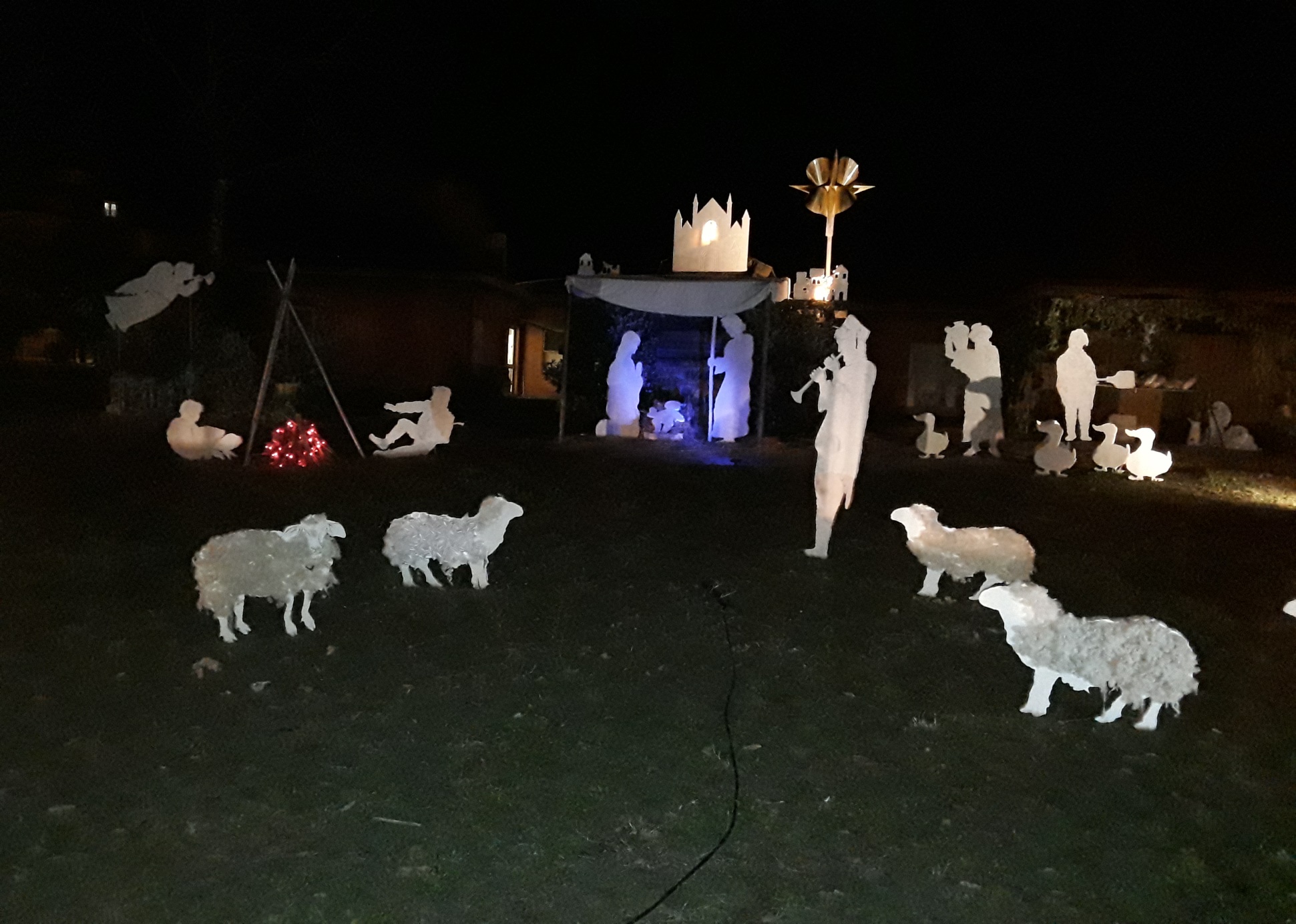 Che dire?     Perfetto!        BUONE FESTE A TUTTI
UNA SCUOLA CHE PROMUOVE IL BENESSERE, IL PIACERE DI CONOSCERE, LA VOGLIA DI FARE COSE NUOVE INSIEME AI COMPAGNI PIU’ GRANDI
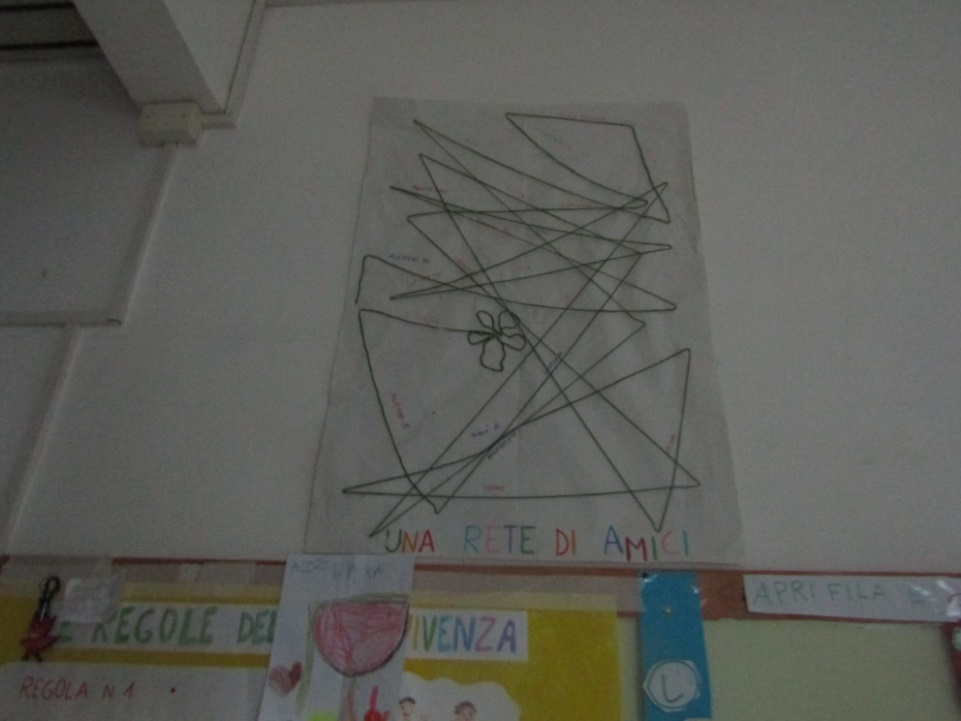 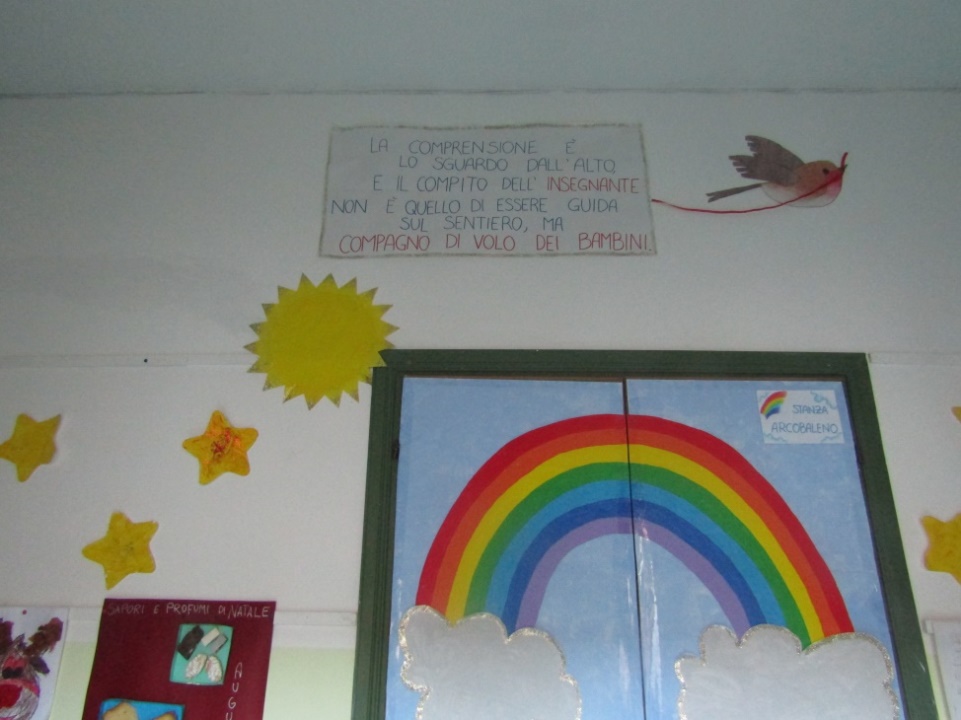 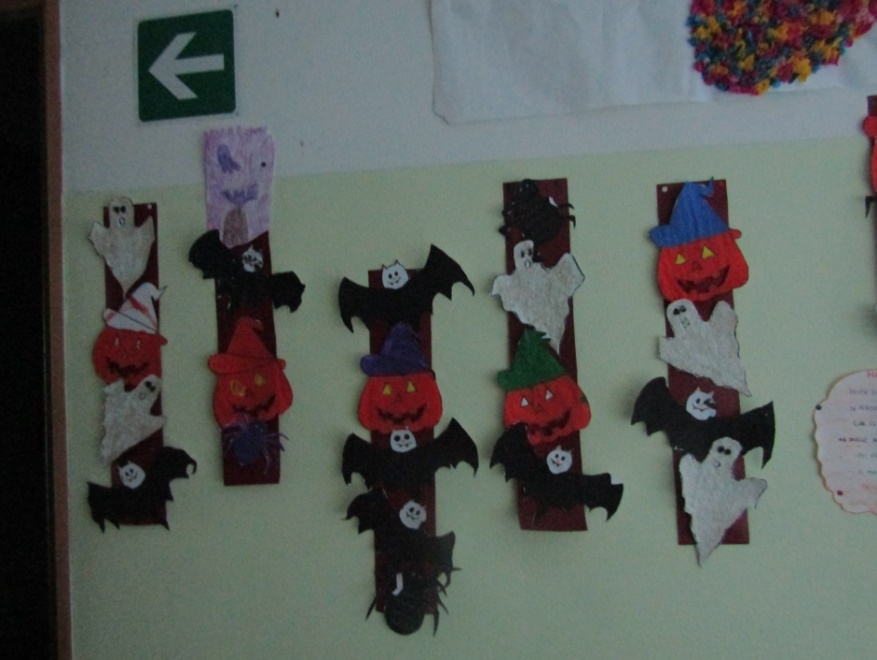 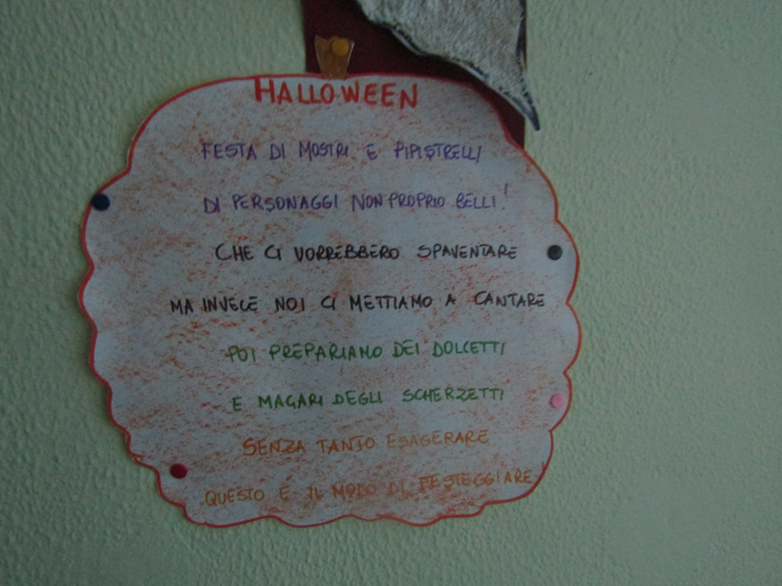 Qualche esempio di attività per accogliere ed includere ………………………                                                                 Per riconoscere le emozioni e vincere le paure
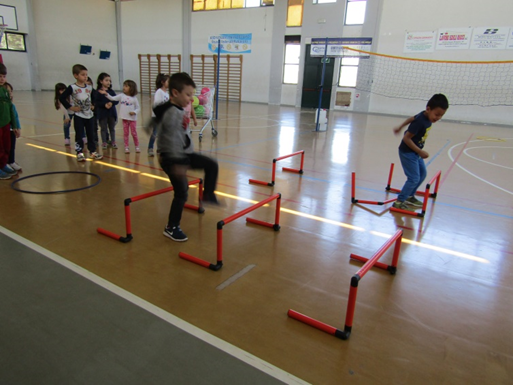 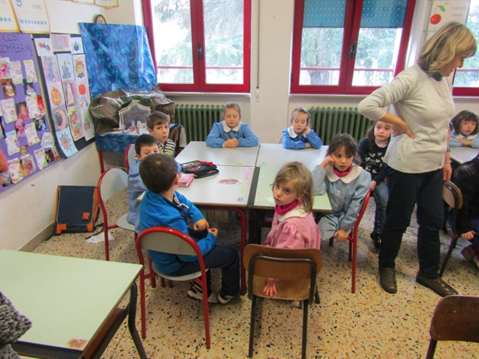 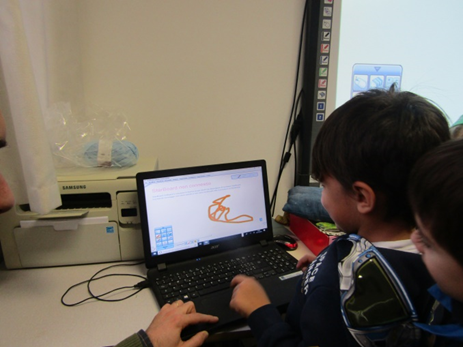 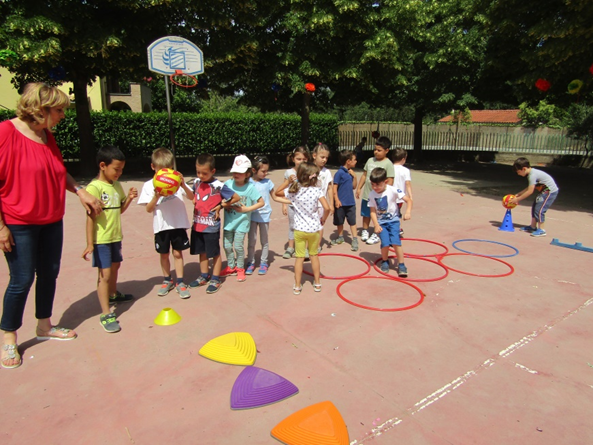 Esperienze in palestra per crescere bene e divertirsi insieme  
Prove tecniche per diventare grandi!
PERCHE’
Parte da qui, dalla scuola dell'Infanzia, quella forma di orientamento verso la vita vissuta con  consapevolezza, competenza e con modalità che favoriscono lo sviluppo della relazione interpersonale positiva, della cooperazione e della condivisione
CONSAPEVOLEZZA            FORMAZIONEAUTOFORMAZIONE
Le insegnanti sono impegnate in un costante processo di formazione, autoformazione e confronto con colleghi che operano e sperimentano in altre scuole
STRATEGIE METODOLOGICHE UTILIZZATE
Le competenze personali e professionali dei docenti permettono un approccio “multiplo” nel quale le proposte e gli stimoli educativi sono armonizzati tra loro per dare continuità e congruenza alla relazione educativa e formativa tra docenti ed alunni.
Si individuano facilmente tra gli stili di riferimento:
la didattica inclusiva
il metodo analogico (Bortolato)
la Life Skills Education
la teoria delle intelligenze multiple di Howard Gardner
Saremmo orgogliosi di condividere con Voi questa esperienza di crescita dei Vostri bambini